Creative Sound walk Workshop
GUI Ren
School of Creative Media
City University of Hong Kong
2023.11.29
Deep listening exercise
The three listening mode
Causal listening 因果聆听
“gather information about its cause (or source) ... but also the most easily influenced and deceptive mode of listening.” (Chion 1994, 25-26)

Semantic listening 语义聆听
“a code or a language to interpret a message” (Chion 1994, 28)

Reduced listening 还原聆听
“focus on the traits of the sound itself, independent of its cause and of its meaning” (Pierre Schaeffer)
Chion, Michel. 1994. Audio-Vision: Sound on Screen.
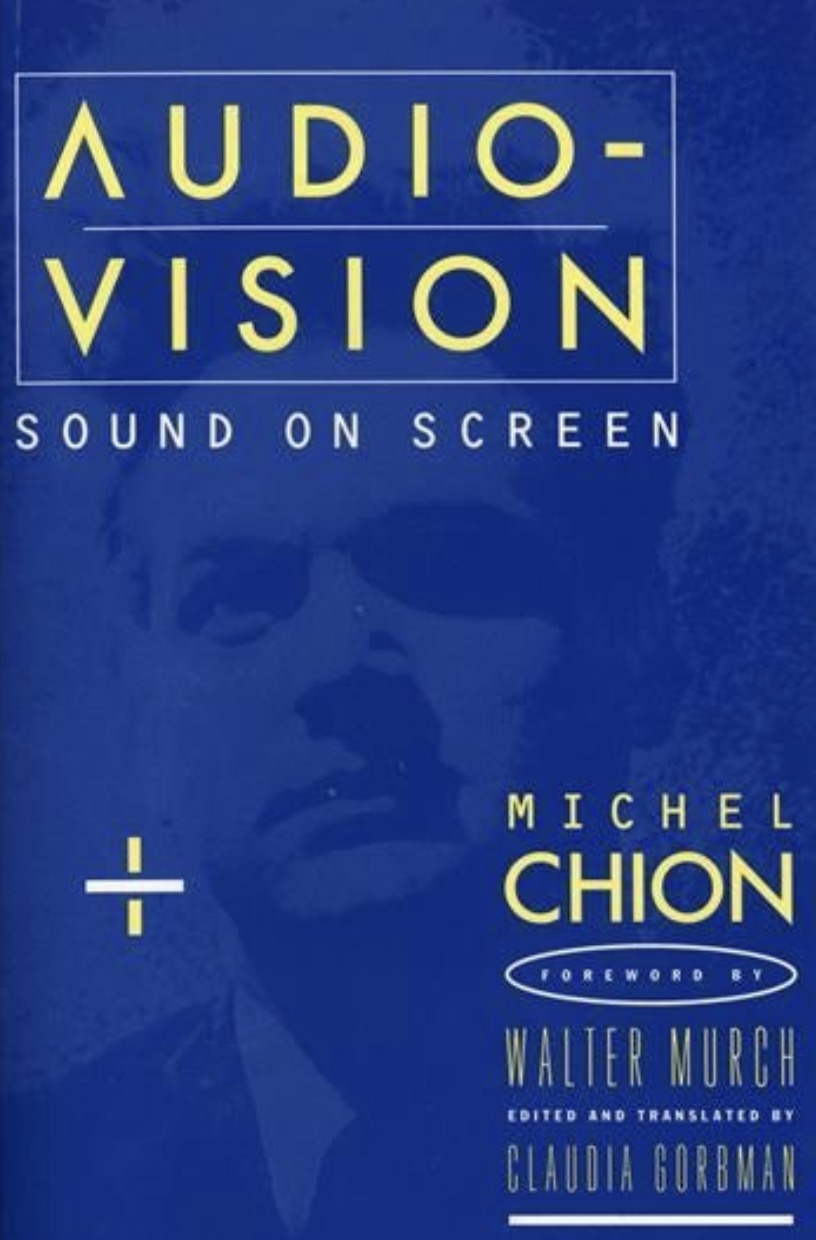 Sound walk
Pierre Schaeffer
concrete music

sound object

Acousmatic




clashing?....
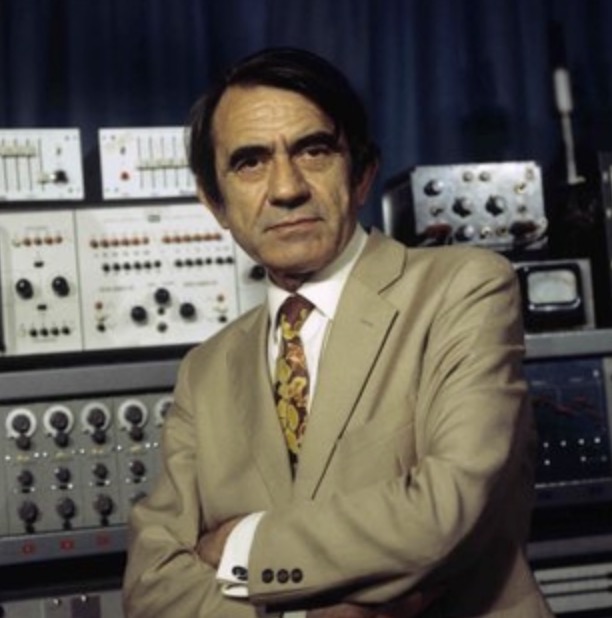 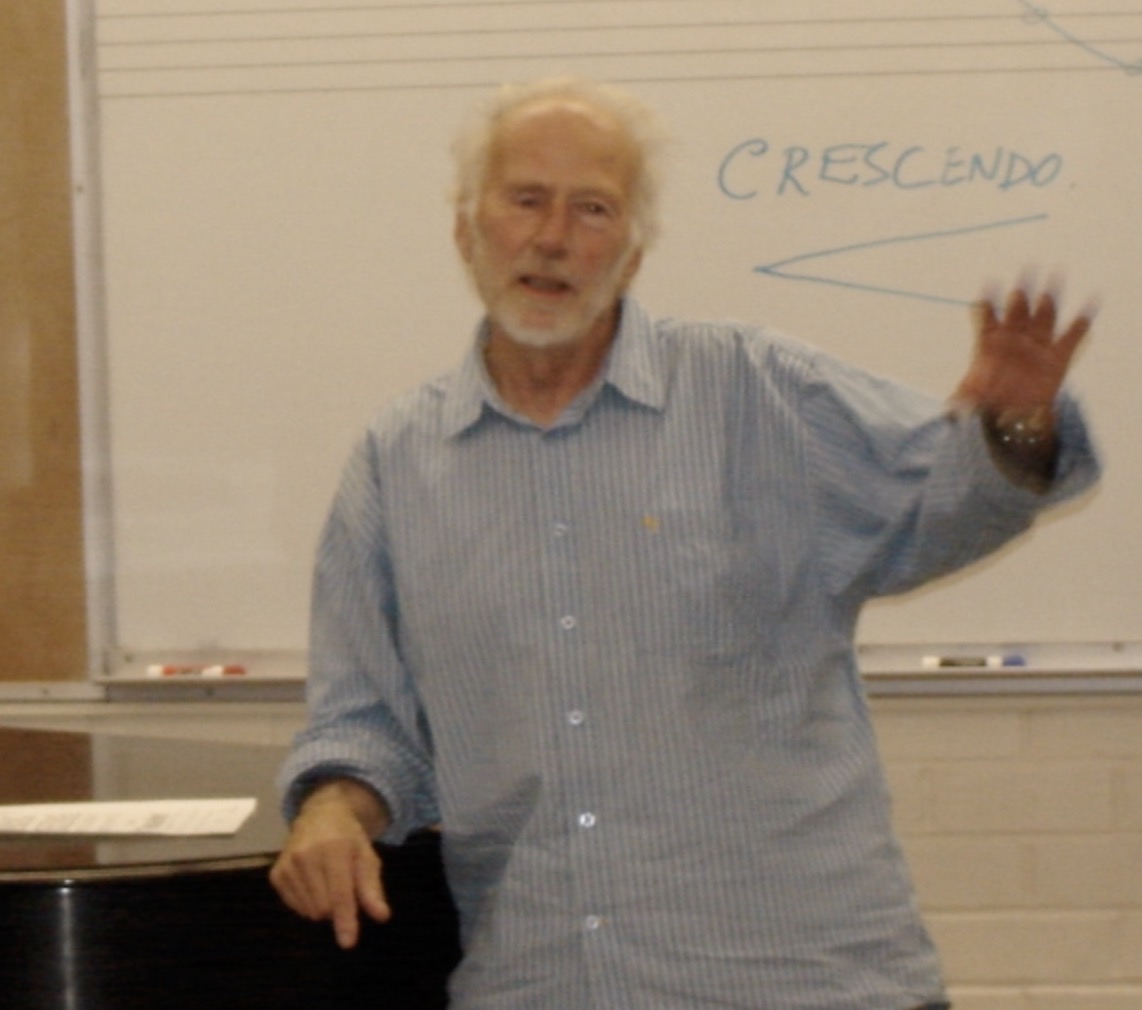 The World Soundscape Project
“Soundscape, that is, sound environment. Specifically, any composition as a sound environment is regarded as it. The scope of research" (Schafer, 1977).


“An acoustic environment as perceived or experienced and/or understood by a person or people in context”(ISO 12913–1, 2014)
R. Murray Schafer
The World Soundscape Project
 https://www.sfu.ca/~truax/wsp.h
Soundscape studies
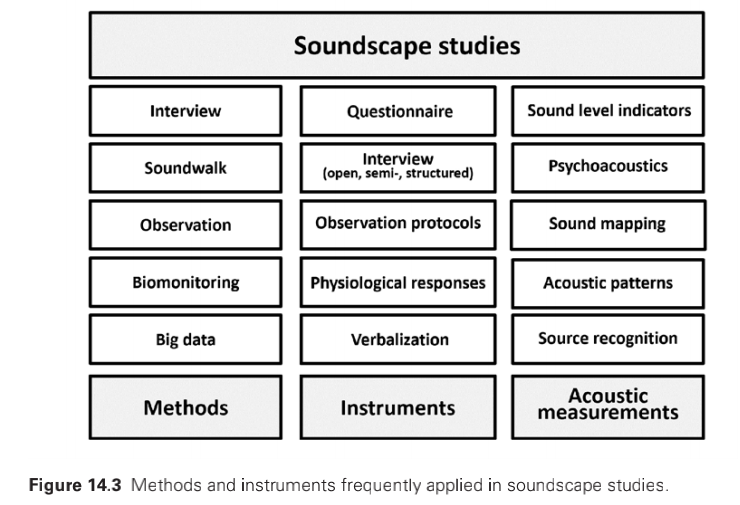 Sound Walk
Listening Walk & Sound Walk
“The sound walk is an exploration of the soundscape of a given area using a score as a guide”

Hildegard Westerkamp - a co-founder of WSP
 Sound walk is “any excursion whose main purpose is listening to the environment.”

Barry Truax 
 the intent listening, without the distraction of operating a recorder

Andrea McCartney
Using soundwalking method as an artistic way, evolved it from a methodological tool to recent artistic approaches
Sound walks
Viv Corringham 2003
Shadow walks
http://vivcorringham.org/shadow-walks.html 

Christina Kubisch 2003
Electric walks
https://electricalwalks.org/about/

Andra McCartney 2011
Soundwalking and the Bodily Exploration of Places
Sound walk
Your sound story?
Let’s go for a sound walk!
After sound walk
What do you hear？
Which kind of sounds will attract your attention?
What’s the difference before the previous walk experience?
Do you have a sound preference?
How do your groups engaged with the environment?